Physical SciencemeetsPhysical Computing!
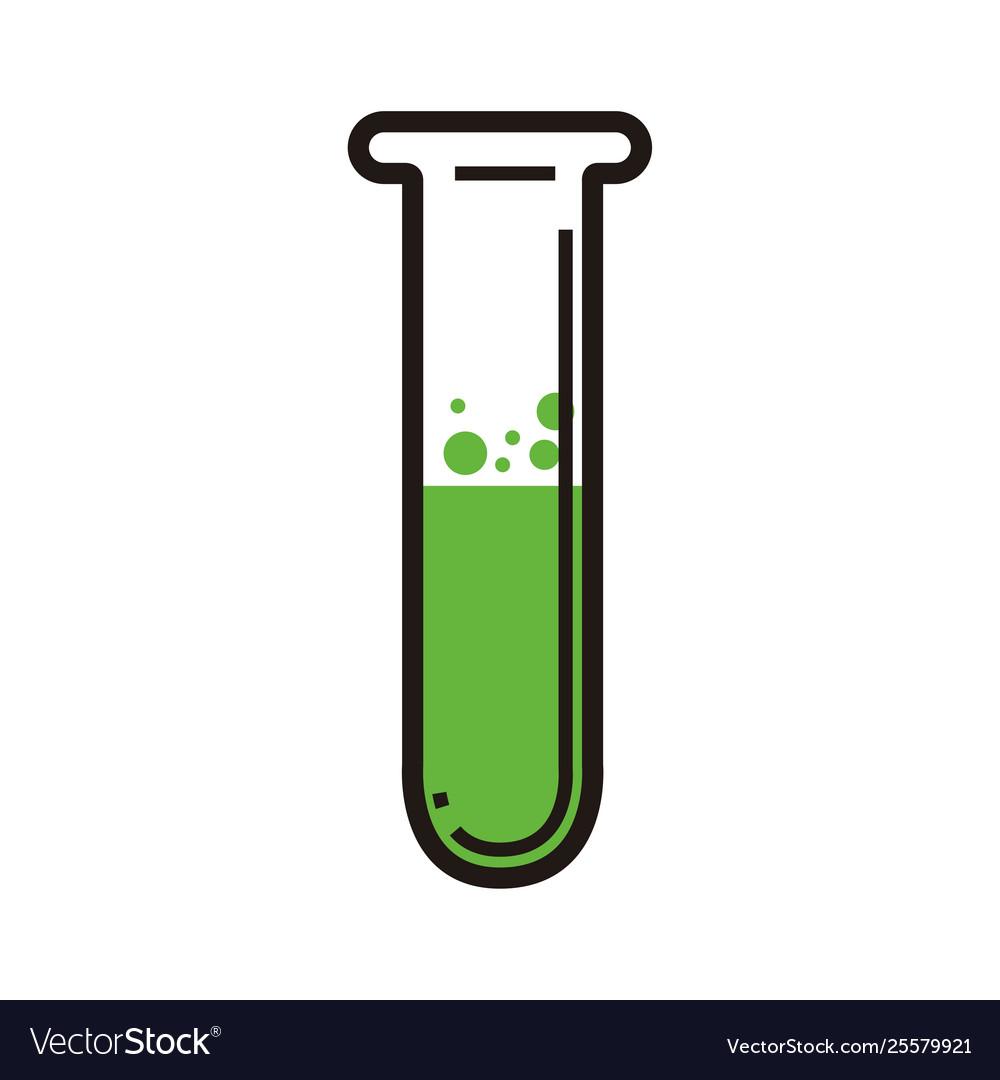 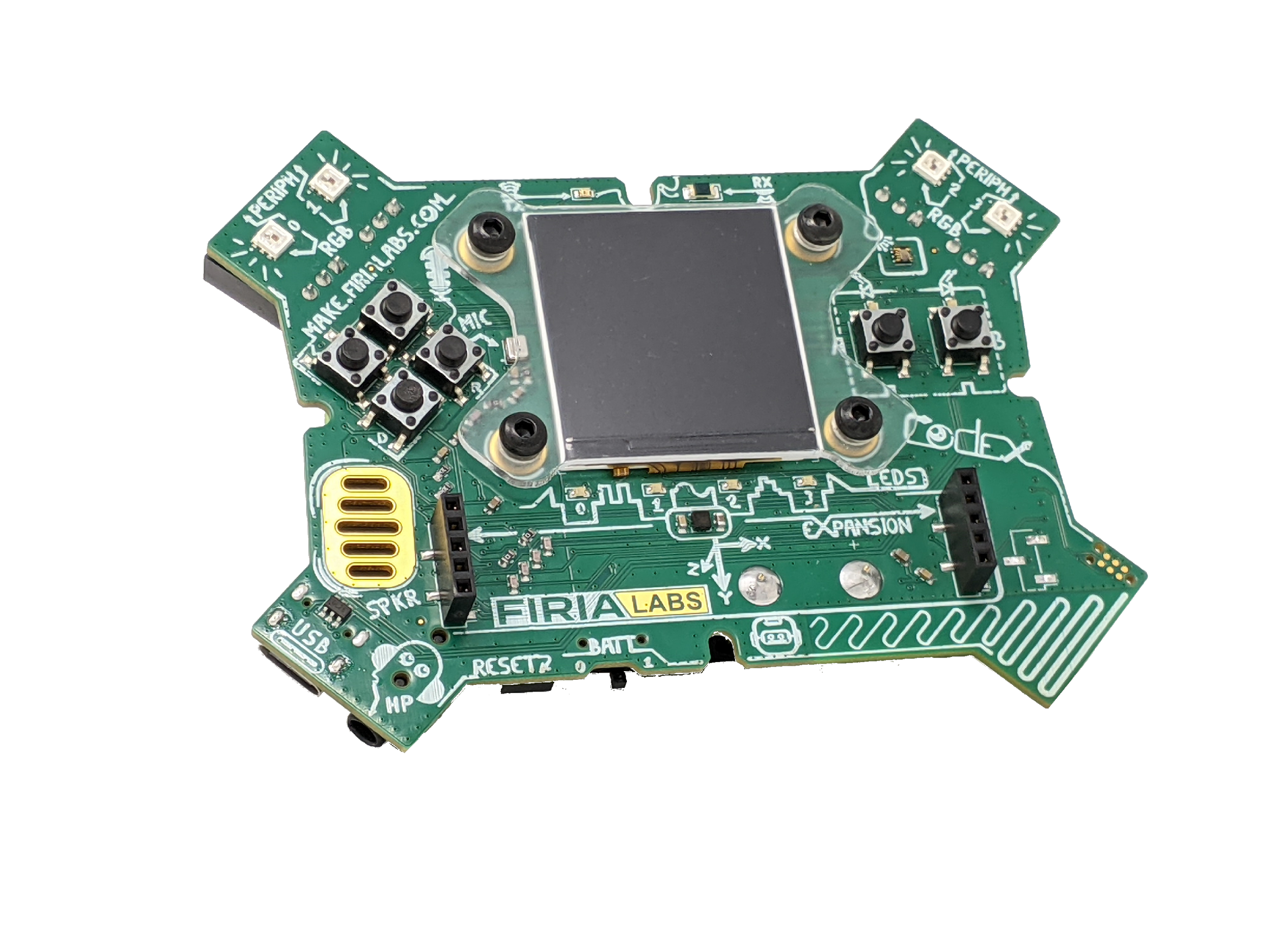 A Cross-Curricular Mission for Firia Labs CodeX
Discovering Motion: Newton’s Laws
Sir Isaac Newton – English lad who wanted to know how things work.
For example, why does an apple always fall toward the earth’s center, and not, say, sideways?
Wasn’t afraid to invent a few tools along the way. Calculus, for example.
Formulated three “Laws of Motion”
We will focus on the 2nd Law…
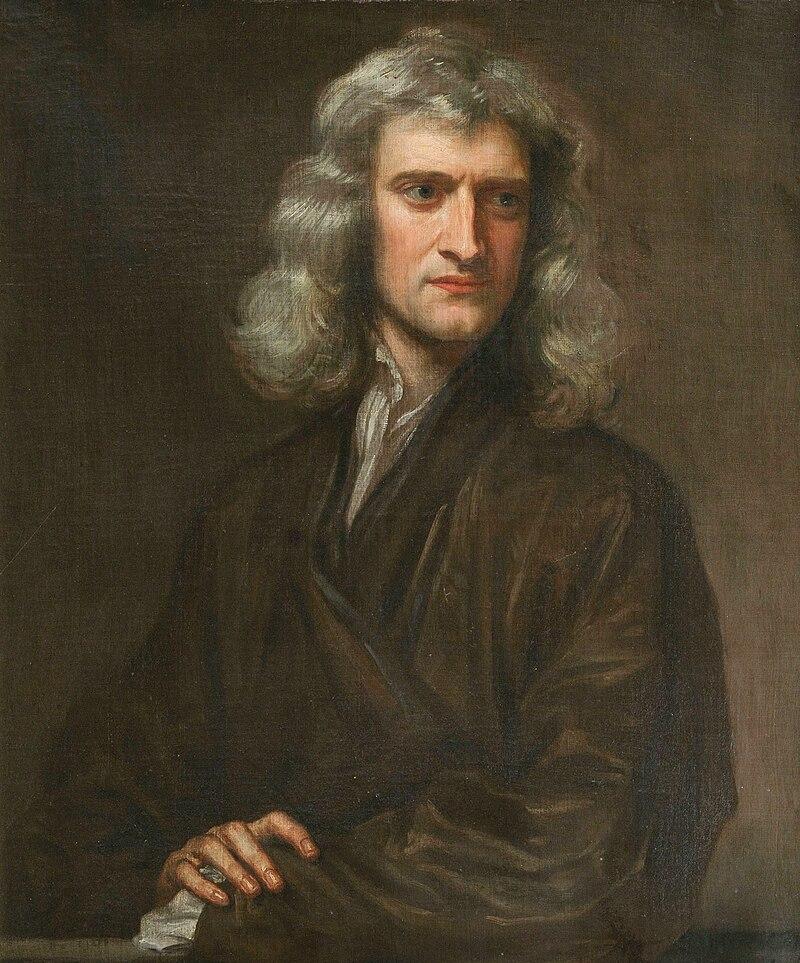 1643 - 1727
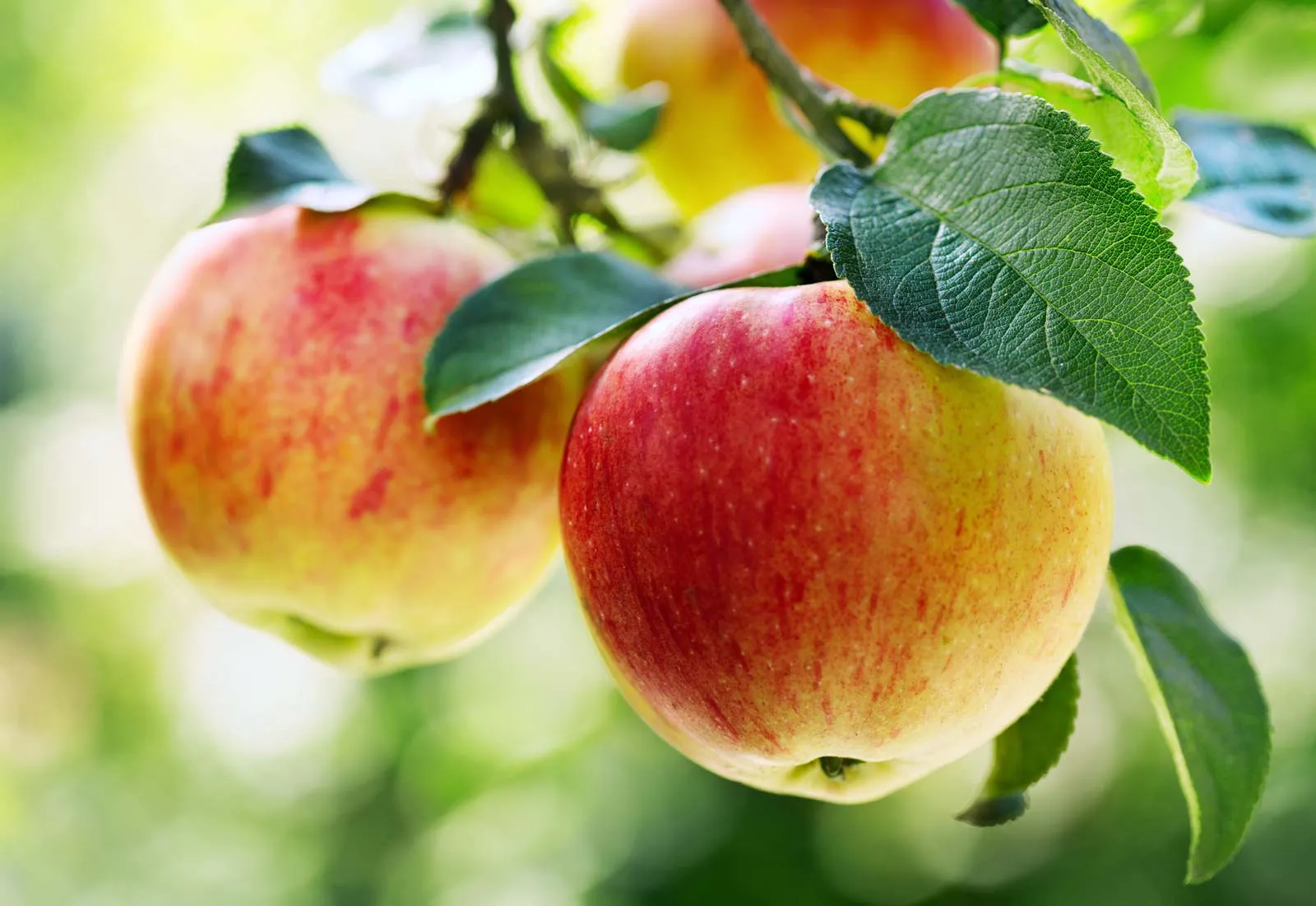 Newton’s Second Law of Motion
The force on a body is equal to its mass times its acceleration:      f = ma
Force: A push or a pull on an object (measured in Newtons, N).
Mass: How much matter is in an object (measured in kilograms, kg).
Acceleration:  How quickly the object's velocity is changing (measured in meters per second squared, m/s2)
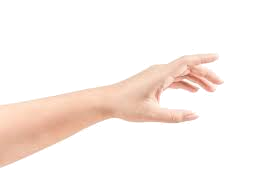 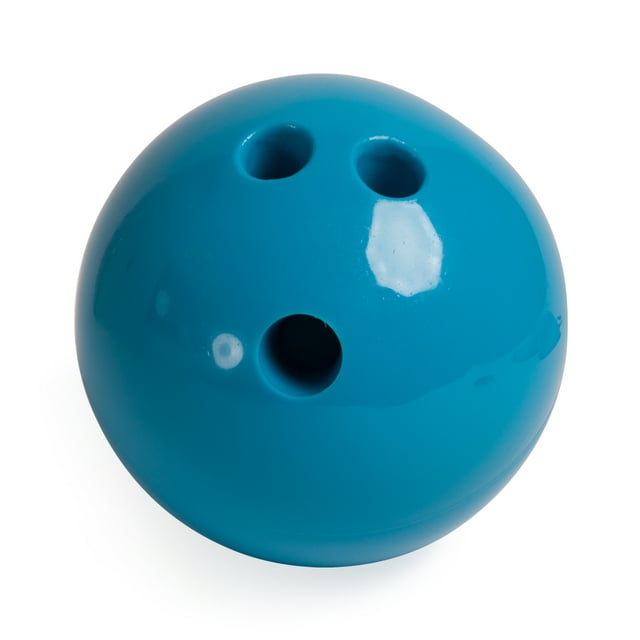 f
a
m
Newton’s Second Law in Real Life
Applying the same force to different mass objects results in different accelerations.
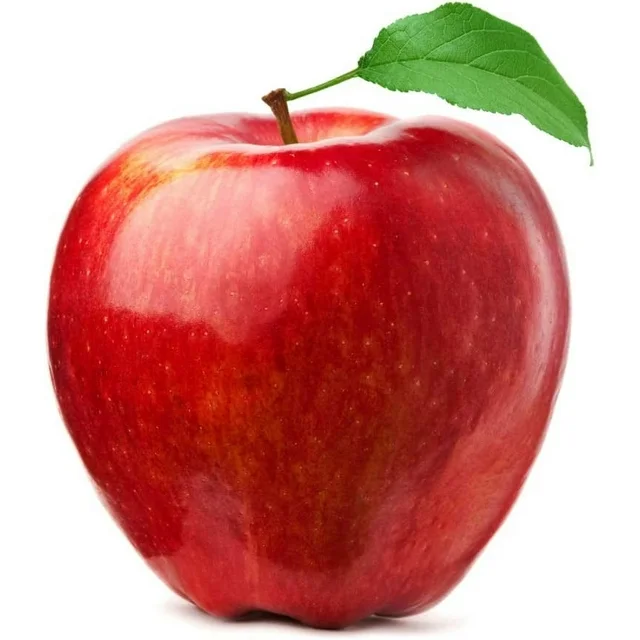 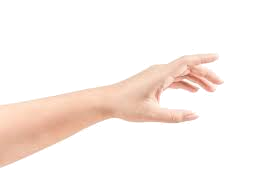 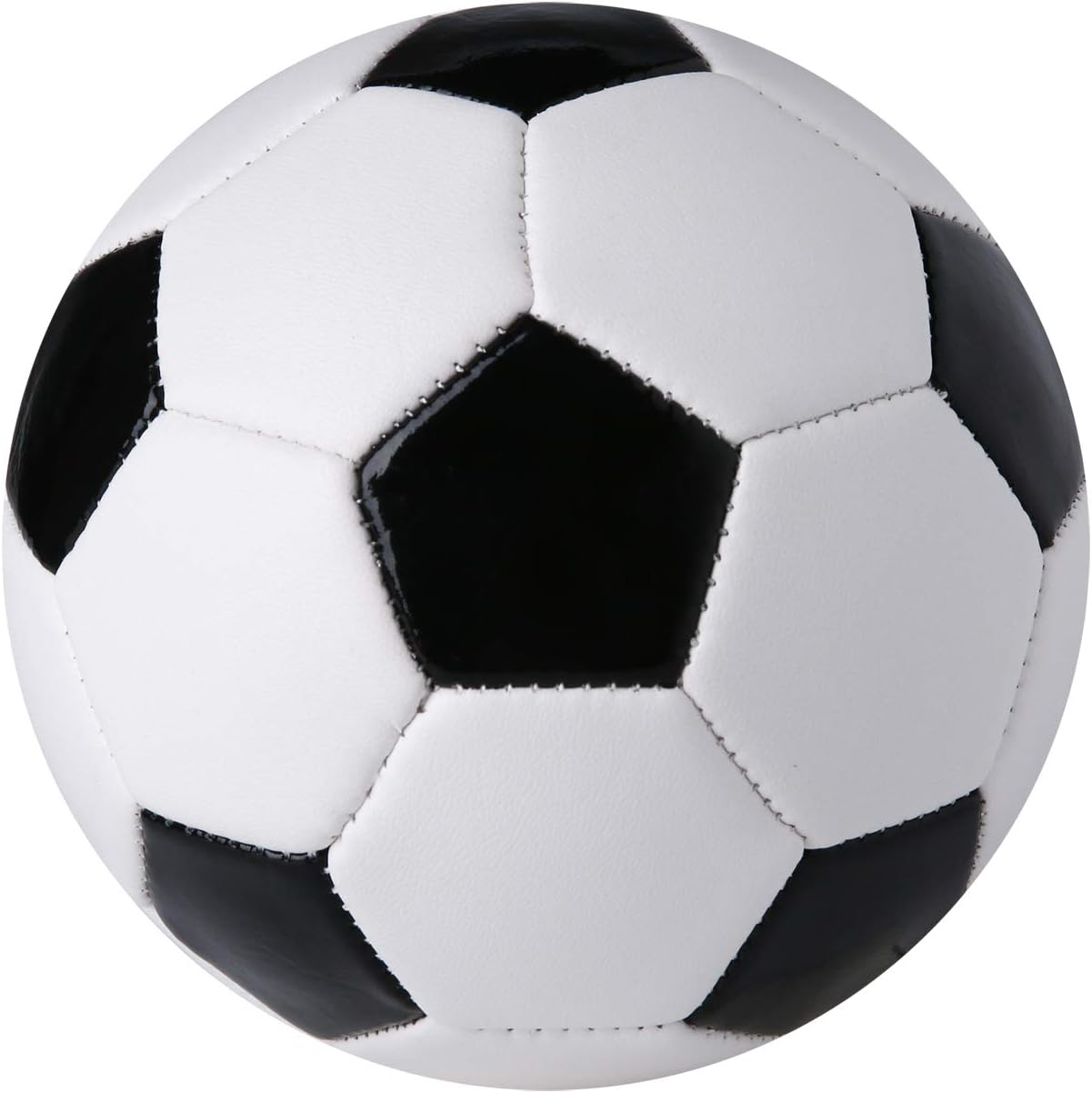 a1
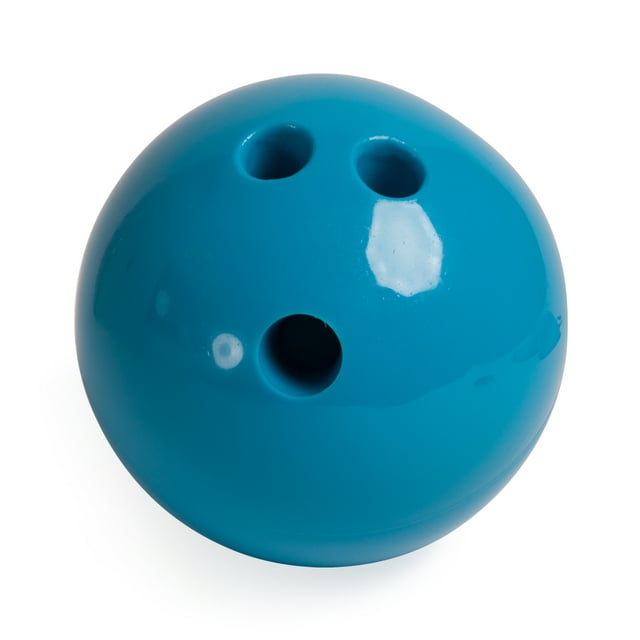 a2
f = ma
Gravity creates a constant acceleration of 9.8 m/s2 
That means every object falls at the same speed!
…except for the small matter of air resistance.
Relating acceleration and distance:  a = 2d / t2
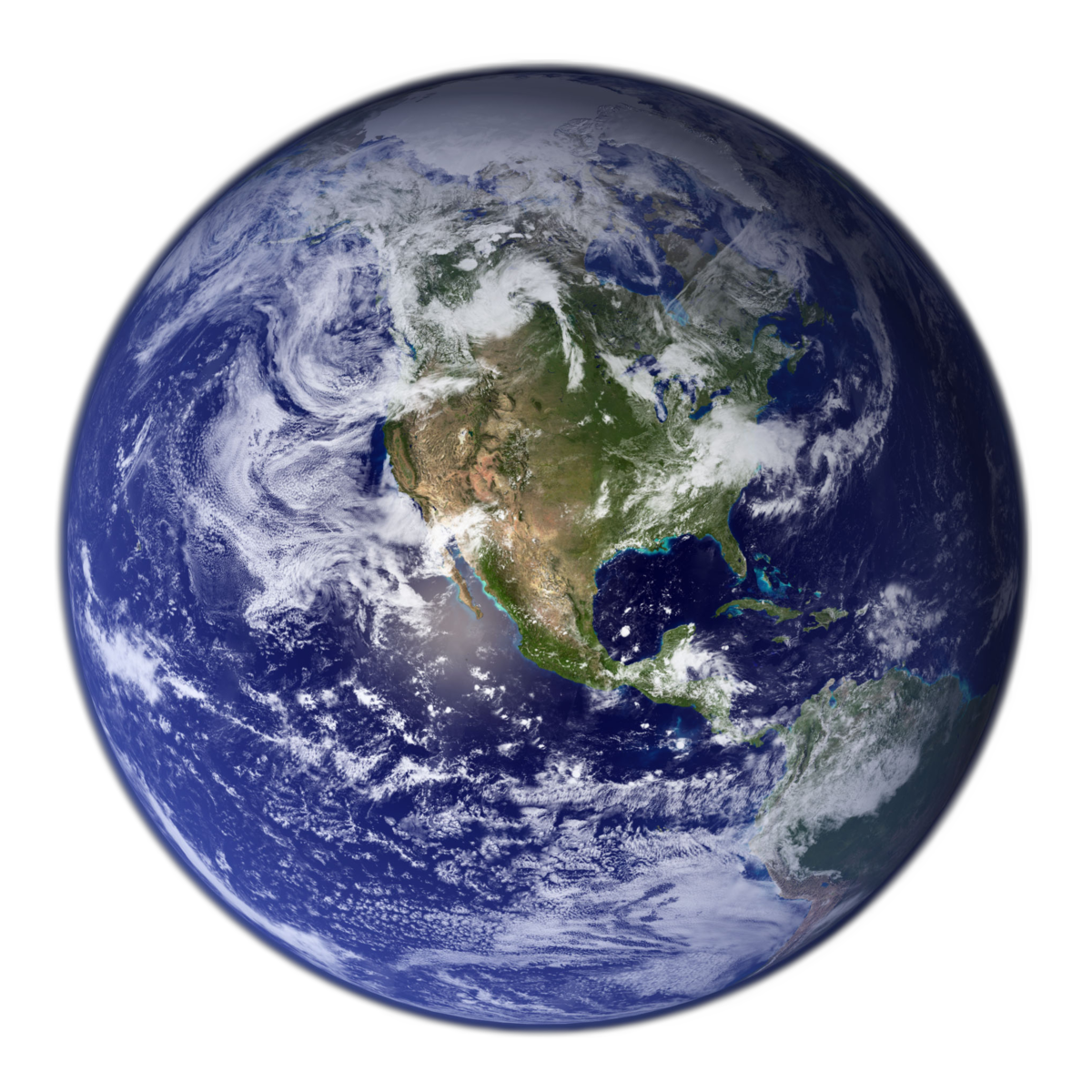 Fact Checking Newton
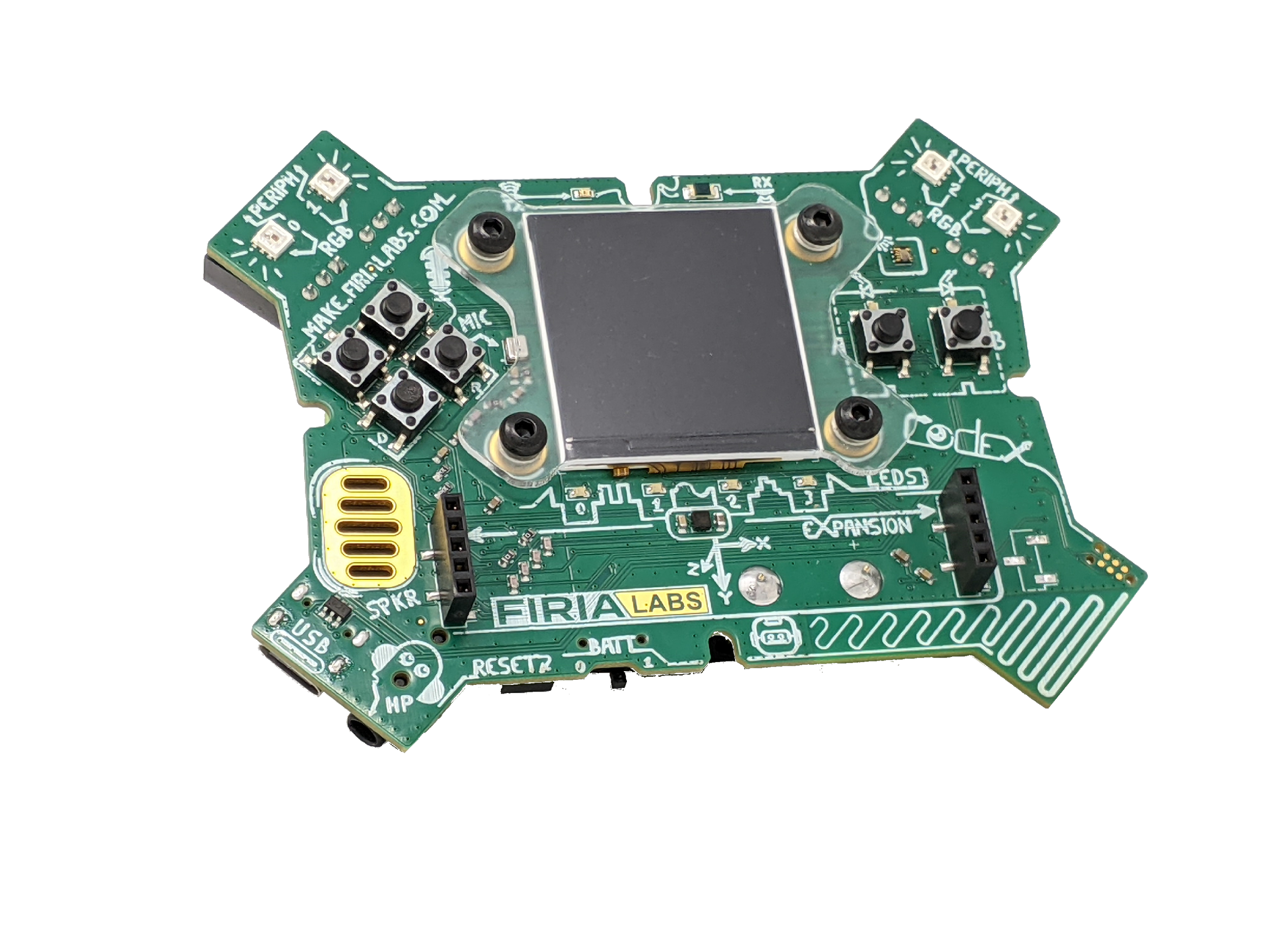 Can you measure gravitational acceleration?
This is your challenge!
First, detect when your CodeX is in FREE FALL ☺
from codex import *
from soundlib import *
from time import ticks_ms, ticks_diff
THRESH = 3000
tone = soundmaker.get_tone('trumpet')
def is_falling():
    x,y,z = accel.read()
    return abs(x) < THRESH and abs(y) < THRESH and abs(z) < THRESH
while True:
    if is_falling():
        tone.play()
    else:
        tone.stop()
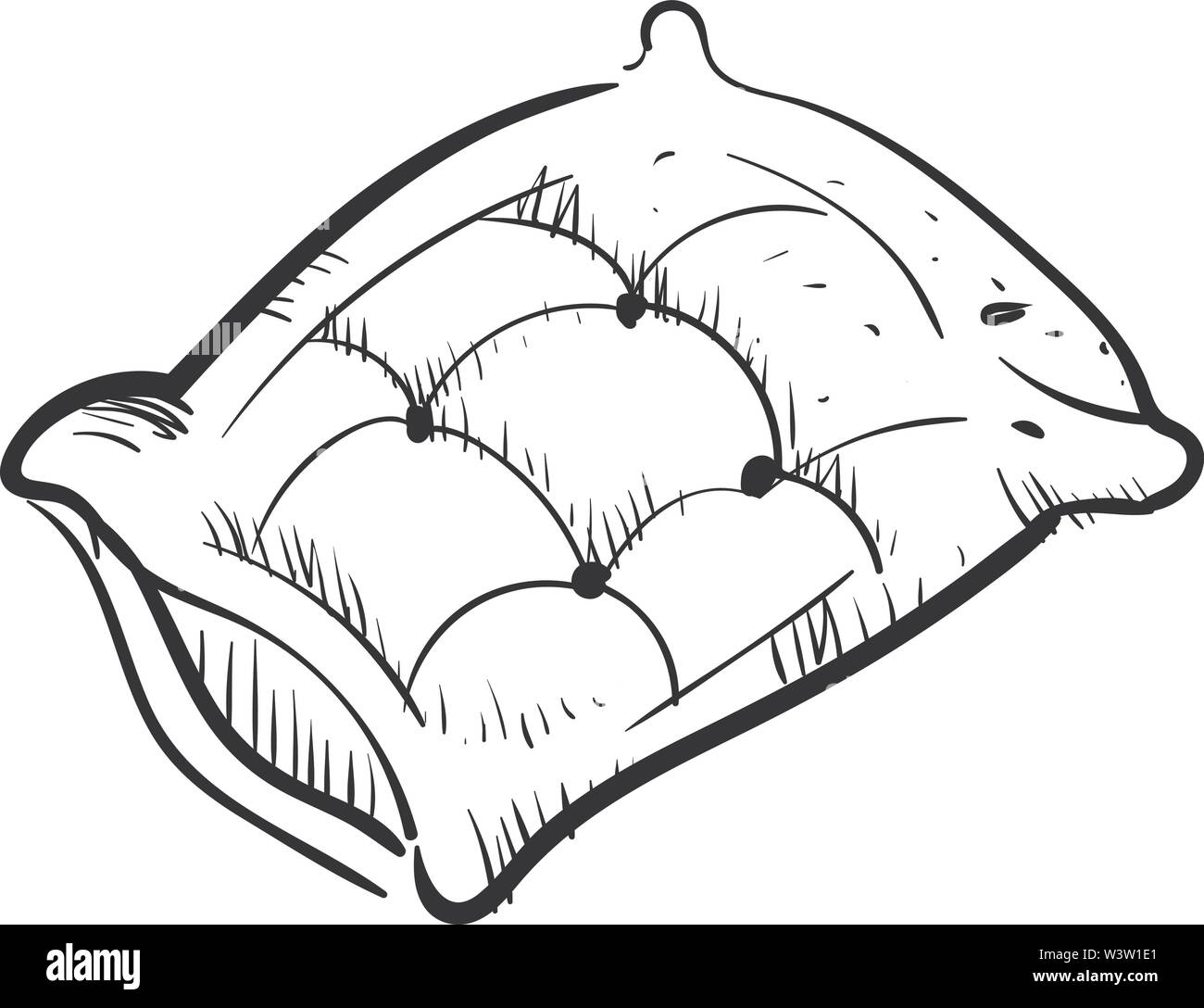 Time for Measurement, Scientists!
Change your loop to measure how long the CodeX is falling.
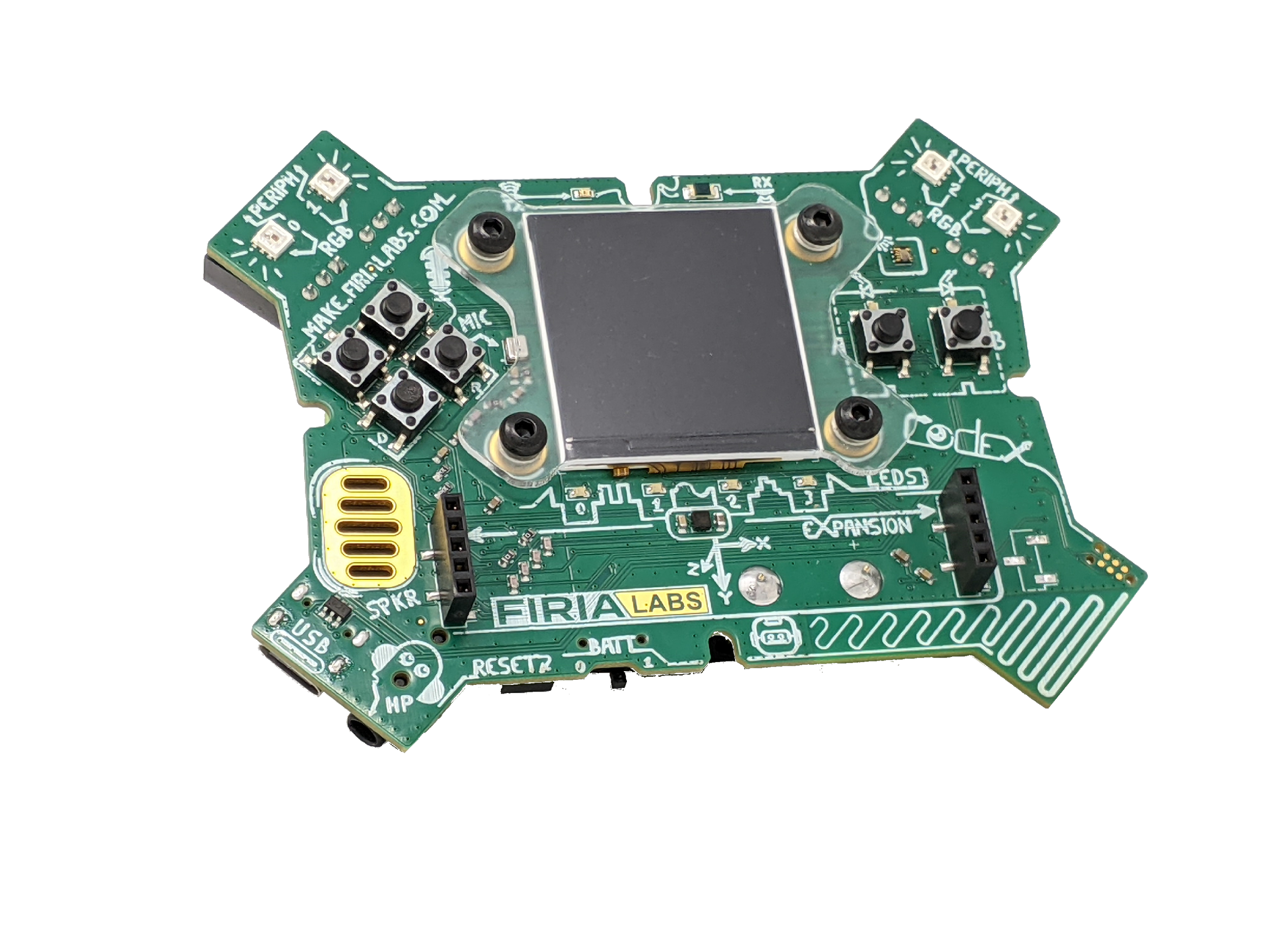 while True:
    display.print("GRAVITY TEST", scale=3, color=BLUE)
    display.print("Press A to ARM...")
    leds.set(LED_A, True)
    while not buttons.is_pressed(BTN_A):
        pass
    leds.set(LED_A, False)
    fall_detected = False
    while not is_falling():
        pass
    t_start = ticks_ms()
    tone.play()
    while is_falling():
        pass
    t_end = ticks_ms()
    tone.stop()
    t_elapsed = ticks_diff(t_end, t_start)
    display.print("Elapsed = %d ms\n" % t_elapsed)
    display.print("Press B to continue...")
    leds.set(LED_B, True)
    inp = buttons._io_expander.get_inputs()
    while not buttons.is_pressed(BTN_B):
        pass
    leds.set(LED_B, False)
    display.clear()
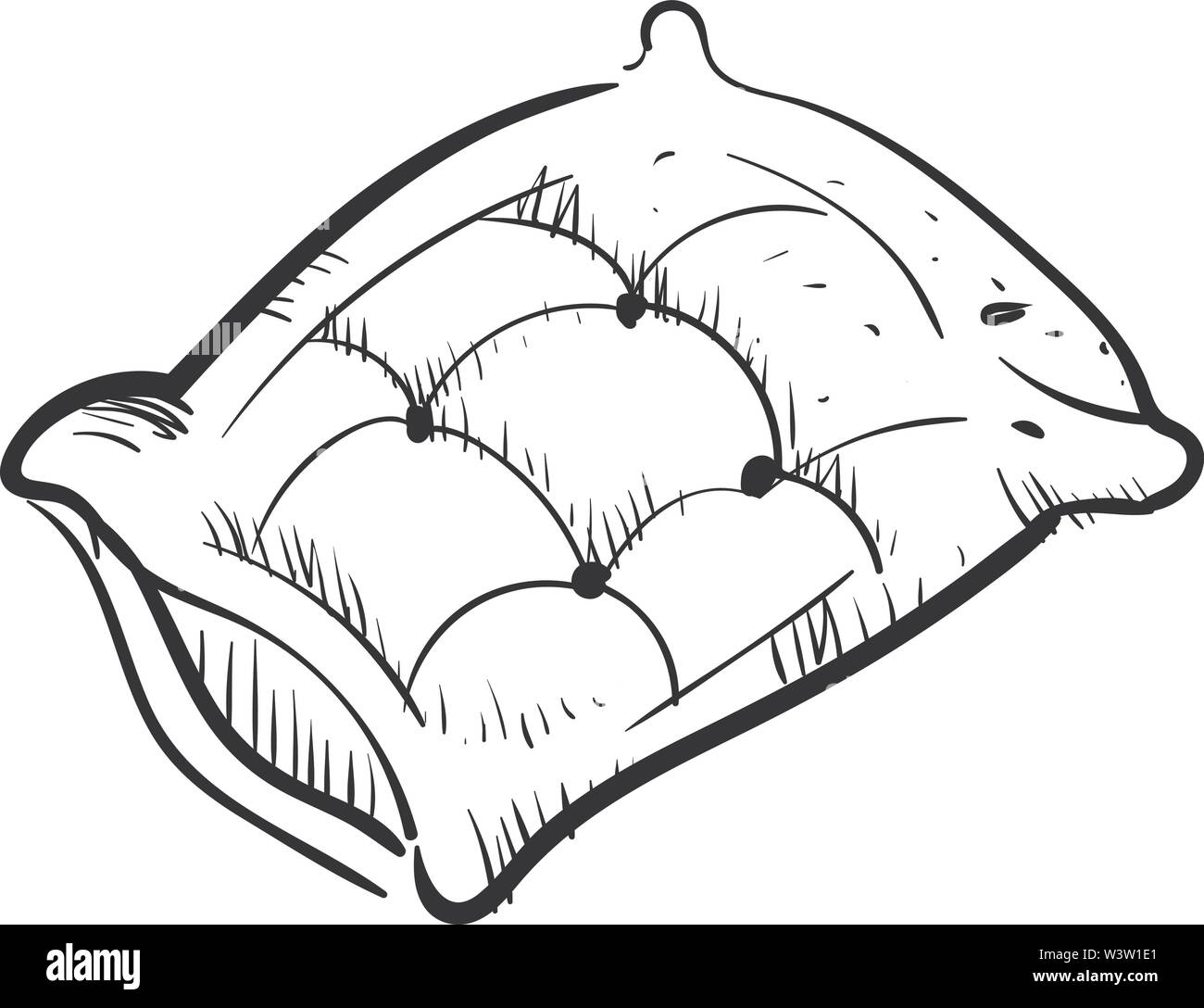 Log Your Measurements… Calculate!
What will your data log look like?
How many experiments will you run?
What parameters will you vary?

Update the Code:
Can you make a vertical distance measurement tool?
Can you make a gravitational acceleration detector?
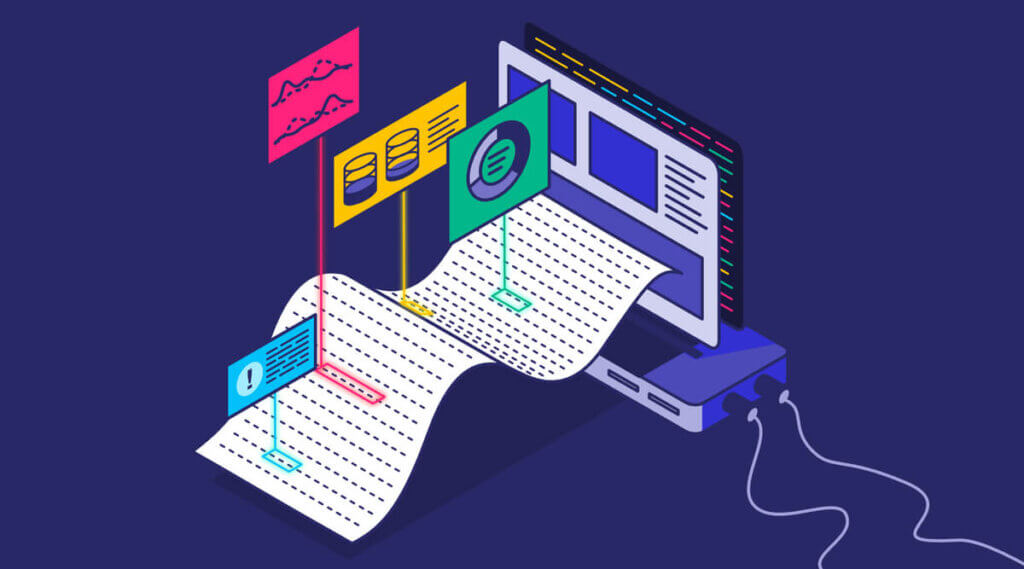 Aw yeah…
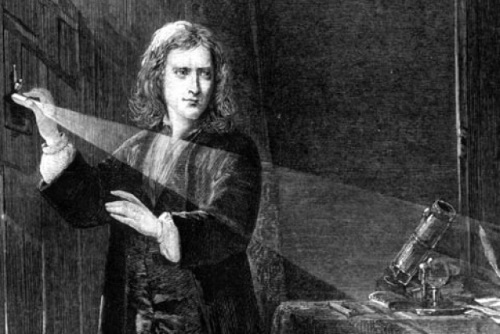 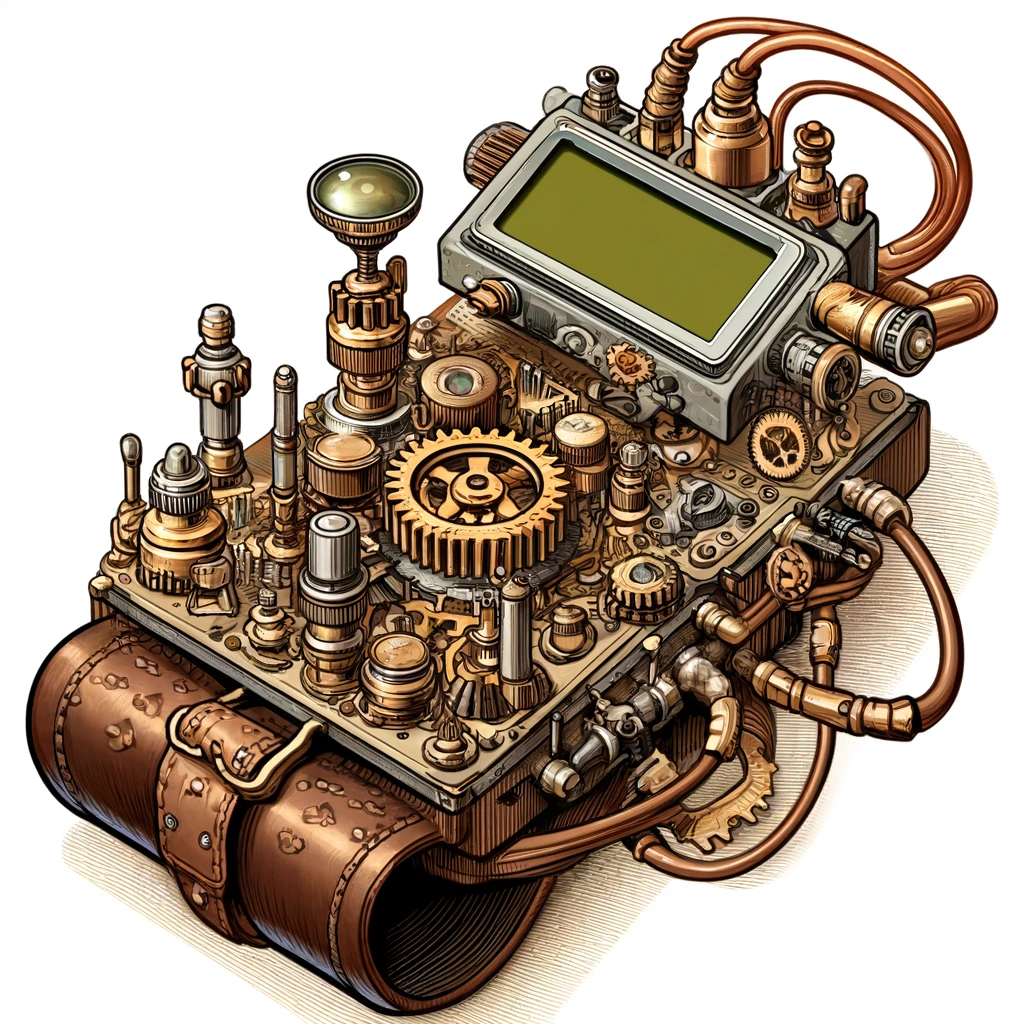 Python String Formatting
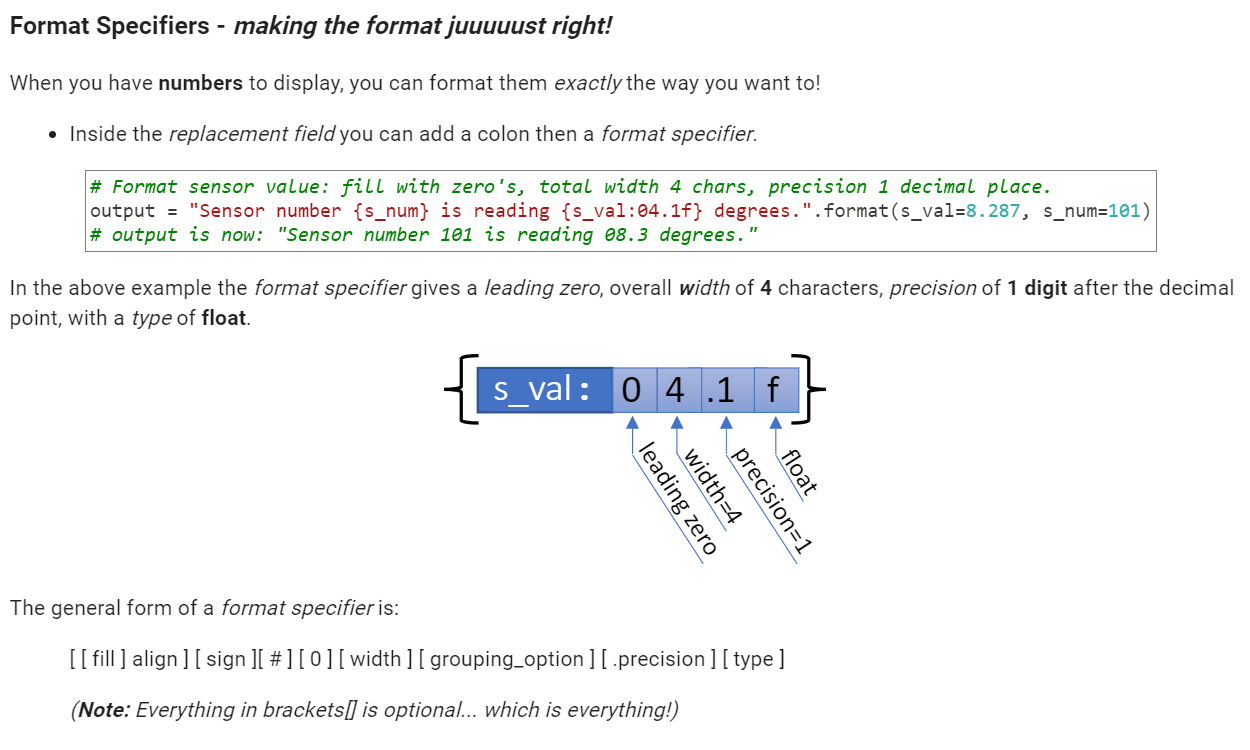 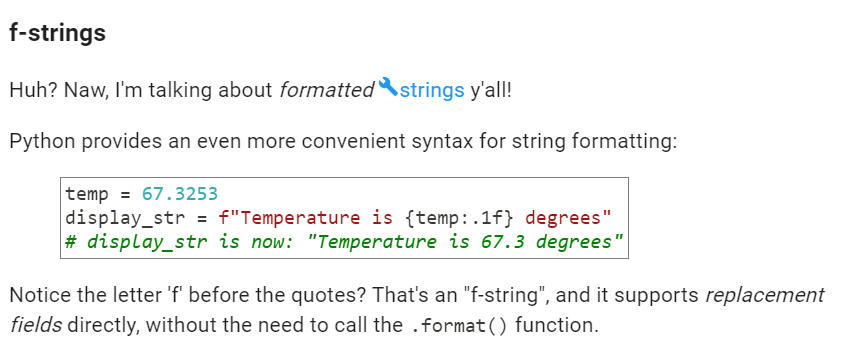